Welcome to ENGL 101W:Introduction to Fiction
Professor Poyner-Del Vento
Kindly turn off
All cell phones
The wireless component of any laptop computers
Overview of lecture
Introduction to instructors and course
Syllabus
Plagiarism
Mediation of war 
“The Fictionalization of War”
Introduction to instructors and course
Professor
Professor Poyner-Del Vento
“Professor P.D.”

Responsible for the content of this course
Responsible for setting assignments
Responsible for giving weekly two-hour lectures
Tutorial Leaders (T.A.s)
Kyle Carpenter
Wendy Thompson

Responsible for conducting weekly one-hour tutorials
Responsible for grading
Course Aim
This course’s theme is “The Fictionalization of War.”  This course is structured chronologically: our readings start with the U.S. Civil War, move through the two World Wars, and end with the Vietnam War.  With this structure, we will explore the characteristics and contradictions of historical fiction.  We will also focus on the purpose, as well as the difficulties, of fiction that portrays war for a primarily civilian readership.
Canada is at war
Canadian troops are part of the U.S.-led war in Afghanistan
Canada’s involvement:
Since 2001
Estimated to cost $18.1  billion
More than 13,500 Canadian soldiers have served (as of 2008)
155 Canadian soldiers killed
Summarized from CBC:  http://www.cbc.ca/news/canada/story/2009/02/10/f-afghanistan.html 
http://www.cbc.ca/news/background/afghanistan/bythenumbers.html 
http://www.cbc.ca/news/background/afghanistan/casualties/list.html
What do you know about the war in Afghanistan?
Stick to facts—don’t share your opinion
Write for several minutes
If you have time, include where you received this information (e.g., the Internet, the news, your friends)
How do you feel about the war in Afghanistan?
Share your feelings, opinions, and emotions
Use any format:
Paragraph
Poem
Drawing
Your thoughts and feelings
Syllabus
Less grim than discussing the war in Afghanistan
A syllabus is a contract
Plagiarism
Contradictions in Academic Writing
“Develop a topic based on what has already been said and written but write something new and original
“Rely on opinions of experts and authorities on a topic but improve upon and/or disagree with those same opinions
“Give credit to researchers who have come before you but make your own significant contribution
“Improve your English or fit into a discourse community by building upon what you hear and read but use your own words and your own voice”
quoted from OWL Website:  http://owl.english.purdue.edu/owl/resource/589/01/
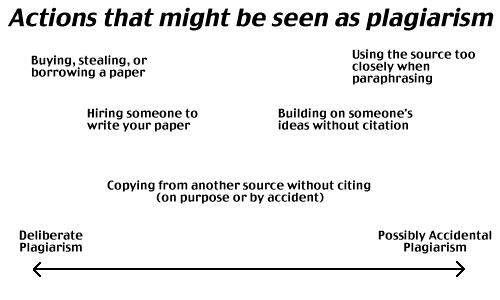 Graphic from OWL website:  http://owl.english.purdue.edu/handouts/research/r_plagiar.html
Should you cite?
Should you cite?
Information from a newspaper, book, or website
Information from an e-mail
Generally accepted facts
Reprinted illustrations or photographs
Your own memories or opinions
Ideas from conversations with classmates
Unique phrases
Common knowledge
Results from your own experiment
Patchwriting
Most common type of plagiarism in ENGL 101W
According to the SFU Plagiarism Tutorial:  “Patchwriting occurs when a student paraphrases a passage but leaves it too similar to the original. In patchwriting, the writer may delete a few words, change the order, substitute synonyms and even change the grammatical structure, but the reliance on the original text is still visible when the two are compared.”
http://www.lib.sfu.ca/node/10470/take
Patchwriting
Most common type of plagiarism in ENGL 101W
According to the SFU Plagiarism Tutorial:  “Patchwriting occurs when a student paraphrases a passage but leaves it too similar to the original. In patchwriting, the writer may delete a few words, change the order, substitute synonyms and even change the grammatical structure, but the reliance on the original text is still visible when the two are compared.”
http://www.lib.sfu.ca/node/10470/take
Collusion
A particular type of plagiarism
Unauthorized/inappropriate help on a take-home assignment
Is this help appropriate?
Appropriate in virtually all SFU courses
Help from your professor, T.A., or T.M. given during office hours
Research help from a librarian
Appropriate in ENGL 101 (with an Acknowledgements Page)
Proofreading from a friend or tutor
Not appropriate in ENGL 101
Radical rewrites from anyone but you
Is this help appropriate?
Original:  “Cold Mountain is set during the US Civil War, it’s protagonist is a a deserter from the Confederate Army.”
Appropriate editing help: “Cold Mountain is set during the U.S. Civil War; its protagonist is a deserter from the Confederate Army.”
Inappropriate editing help: “Charles Frazier’s historical novel Cold Mountain creates a Confederate hero that is accessible to modern readers; as a deserter, Inman’s distrust in the South makes him more relatable.”
Plagiarism has large consequences
Any plagiarism, even accidental, will result in an automatic zero and will be reported to the Academic Integrity Office
No make-ups
Always follow a policy of CYA

More information is available on ENGL 101’s WebCT page in the folder “Resources on Avoiding Plagiarism”
Mediation of War
What are we looking at?
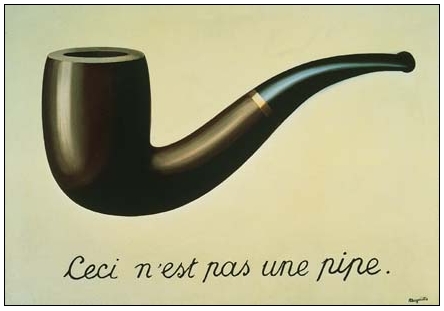 Image from Art in the Picture:  http://www.artinthepicture.com/paintings/Rene_Magritte/This-Is-Not-A-Pipe/
The war in media
Most of us have experienced the war in Afghanistan through various forms of media
Medium
According to The Concise Oxford Dictionary of Literary Terms, medium means “the material or the technical process in an art or a communication. In literature, the medium is language . . . A misleading implication in some uses of the term is that the meaning of a work already exists as a complete entity only requiring transmission through the medium of language; this notion is resisted by most modern theorists of literature.”
quoted from The Concise Oxford Dictionary of Literary Terms by Chris Baldick, page 131
Mediated experiences of the war in Afghanistan
Have you read an article about the war in Afghanistan (in a newspaper, magazine, or online)?
Have you seen a photograph of the war in Afghanistan?
Have seen a news video of the war in Afghanistan?
Have you seen a movie about the war in Afghanistan?
Have you heard an interview with a soldier or a civilian from the war in Afghanistan?
Have you spoken to a soldier who has served in the war in Afghanistan or a civilian from the war in Afghanistan?
This is not the war in Afghanistan
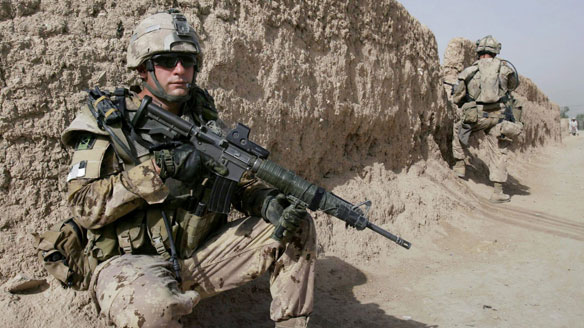 Image from CBC: http://www.cbc.ca/news/canada/story/2009/02/10/f-afghanistan.html
This is not the war in Afghanistan
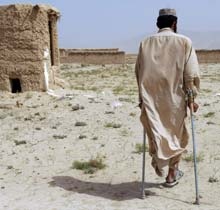 Image from CBC: http://www.cbc.ca/news/world/story/2008/08/20/f-afghan-analyze.html
These are not the war in Afghanistan
Photos
Video
Audio interviews
Newspaper articles
Essays
Stories
Poems
Plays
Movies
Conversations
Direct experiences of the war in Afghanistan
Has anyone in this class directly experienced the war in Afghanistan?  (e.g., as a soldier, a civilian, a journalist, etc.)
“The Fictionalization of War”
Course Aim
This course’s theme is “The Fictionalization of War.”  This course is structured chronologically: our readings start with the U.S. Civil War, move through the two World Wars, and end with the Vietnam War.  With this structure, we will explore the characteristics and contradictions of historical fiction.  We will also focus on the purpose, as well as the difficulties, of fiction that portrays war for a primarily civilian readership.
Four novels about four wars
Cold Mountain—U.S. Civil War
The Ghost Road—World War One
The English Patient—World War Two
The Things They Carried—Vietnam War
ENGL 101W will focus on
Contemporary fiction
Portrayals of soldiers’ experiences
Western perspectives
Mainly male perspectives
Professor P.D.’s particular interest
Disconnect between soldiers’ and civilians’ experiences
The role of fiction in mediating civilians’ experiences of war
Experiences of a soldier/student
Audio interview by the New York Times with a veteran of the Iraq War who is now a student at an Ivy League university
Explores his difficulty transitioning from war to civilian life
http://www.nytimes.com/interactive/2010/01/09/nyregion/veteran-columbia/index.html
Cold Mountain
Read up to page 146 by next lecture